LNG’nin Gemilerde Sevk/Tahrik Sistemlerinde Yakıt Olarak Kullanımı
Muhteviyat
Tanıtım
IMO Tier III
DuelFuel Makinaklar ve Uygulamaları
Örnekler
Fiyatlanma ve Payback Period
Neticelendirme
Tanıtım
LNG (sıvılaştırılmış Doğal Gaz) methane ağırlıklı (%90) yanıcı bir gaz karışımıdır (kaynama noktası -190C). Bu da HFO ve dieselden farklıdır.

LNG; HFO, MDO ve MGO’e göre her zaman ucuzdur.

Tatbikesinde ve bakım işlerinde başka sistemlere göre daha kolaydır.

SOx, NOx, CO2 ve parçacık salması çok düşüktür. 

Emisyona bağlı olarakdan gemi sahibi veya kullanıcısının vergilendirilmesi ve duhuliye ücretleri azalır.

LO kullanımı azalır.

Daha az yakıt kullanımı.

HFO sistemlerinin iptali (Heating system with coils, purifiers, treatmentunits, service-and setteling tanks) Daha basit bit sistem planlaması.

LNG’nin FO’la göre daha az bir  enerji yoğunluğu vardır ki bu da 2 kat yakıt hacmi gerektirir.
IMO tier II ve III, SECA/ECA, EPA, Akdeniz ve diğer alanlar
1
2
3
IMO tier II ve III, SECA/ECA, EPA, Akdeniz ve diğer alanlar
Yakıtların ‘+’ ve ‘-’ leri
Yakıt Emisyonları
Dual Fuel-Makina Portfolyosu
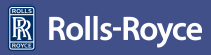 Gas-Fuelled İtme Sistemi
Yükleme ünitesi
Depeloma Ünitesi
Ana Makina
Yardımcı Makina
Kontrol Sistemi
Buharlaştırma Ünitesi
5
2
4
1
3
6
Dual Fuel Makina Dönüşümüdeğiştirilmesi gereken parçalar
Dual Fuel Makina Dönüşümüeklenecek parçalar
Dual Fuel Değişim Alanı
Gemi Dizaynı
Motor Conversion’ı
LNGPac sistemi (2*500m^3)
GVU
Yakıt yükleme sistemi
Güç ölçümü için TorqueMetre
Gas piping
Exhaust sistem upgrade’i
Fire-Figting System Upgrade’i
Gas Detection System uzatması
Elektrik sistemi
Tank Yükleme Örnekleri
Tank Yükleme Örnekleri
Tank Yükleme Örnekleri
Tank Yükleme Örnekleri
Tank Yükleme Örnekleri
Tank Yükleme Örnekleri
Tank Yükleme Örnekleri
LNG Tank Limitasyonları
LNG Supply Chain
Kara merkezli istasyonlardan
Tank kamyonlarından
İç deniz tankerlerinden
Dubalardan
Halhjem’de 1000m^3lük Depolama Ünitesi
Halhjem’de 1000m^3lük Depolama Ünitesi
Özel LNG depolama Tankeri, Dubası ve TugBoatu
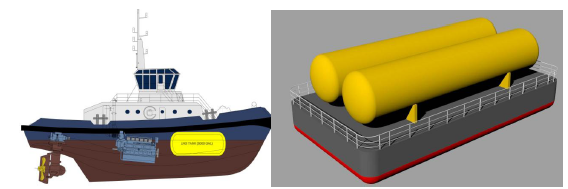 IMO-EEDI (Energy Efficiency Design Index)
IMO-EEDI(Energy Efficiency Design Index)
IMO-EEDI (Energy Efficiency Energy Index)
Makina Çeşitlerinin Kifayetleri
Örnek Uygulamalar
Örnek Uygulamalar
Ameli Tecrübeler-Viking Energy
Gas modu %97lik ameli yakıt olarak kullanılmıştır.
DieselMod’u yalnızca LNG depolanmasında, bakım anlarında ve alarmlar anlarının otamatik geçişinde kullanılmıştır.
Viking Energy 8 yıllık işleme zamanında 1 saatlik dahi LNG kaynaklı duraklama yapmamıştır.
Kullanım sonrası belirlenmiş olan 14,000hrs luk genel bakım zamanı 20,000hrs’a çıkartılmıştır
Ameli Tecrube-Viking Energy 2003
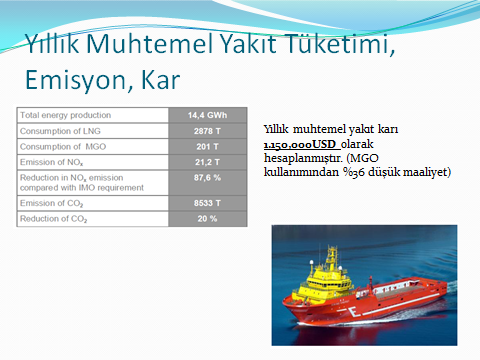 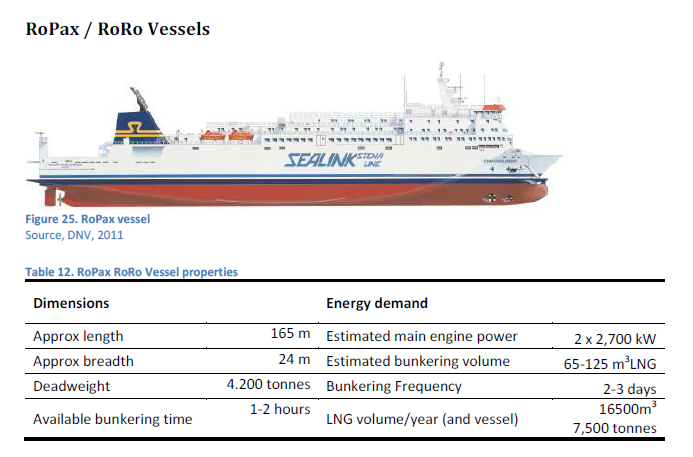 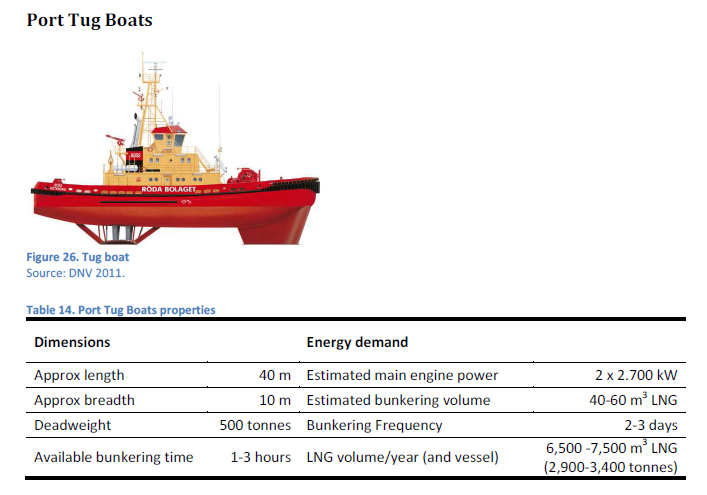 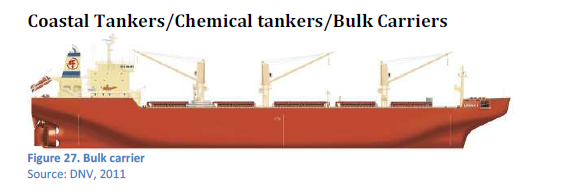 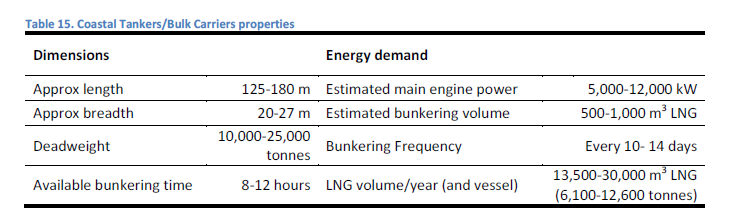 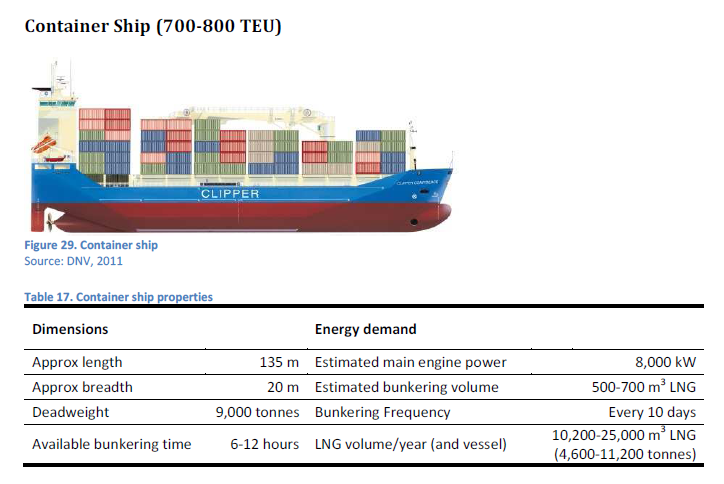 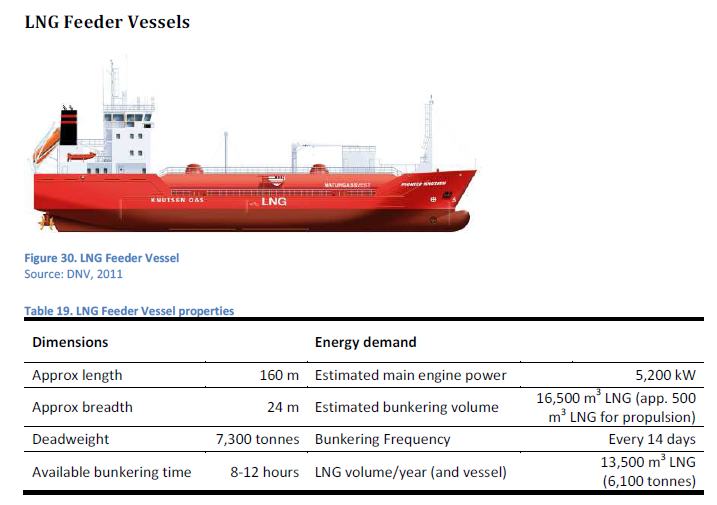 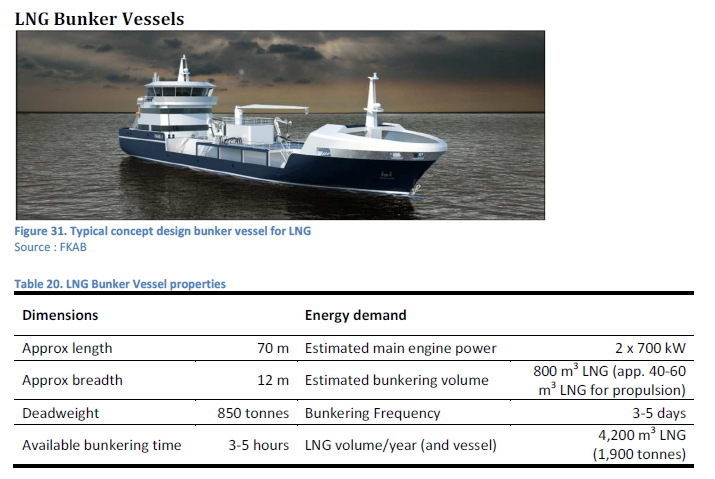 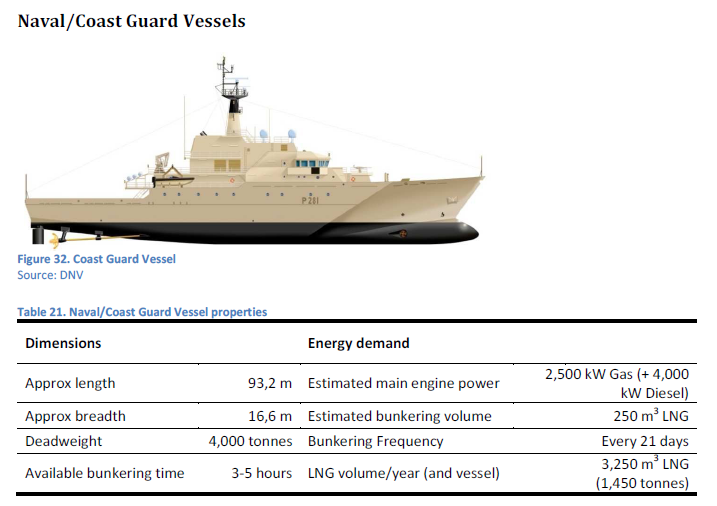 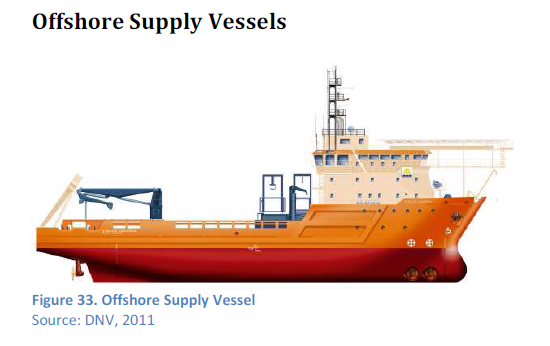 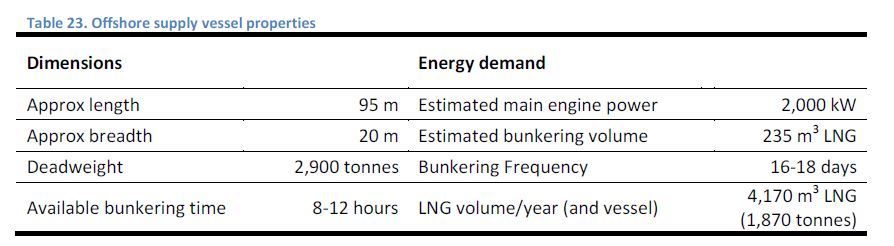 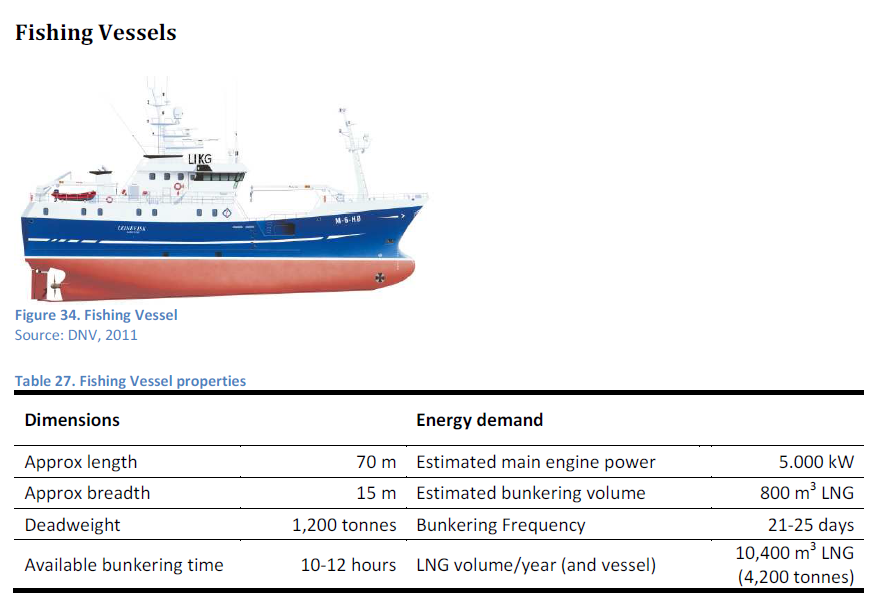 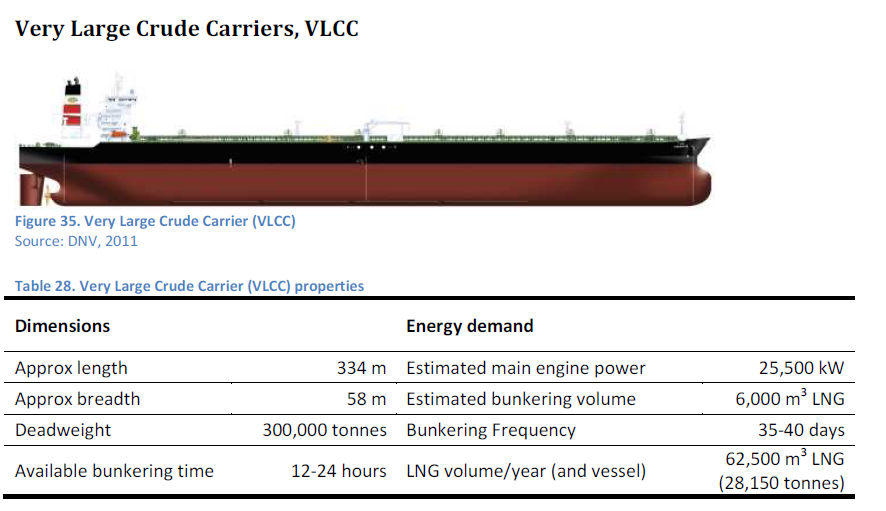 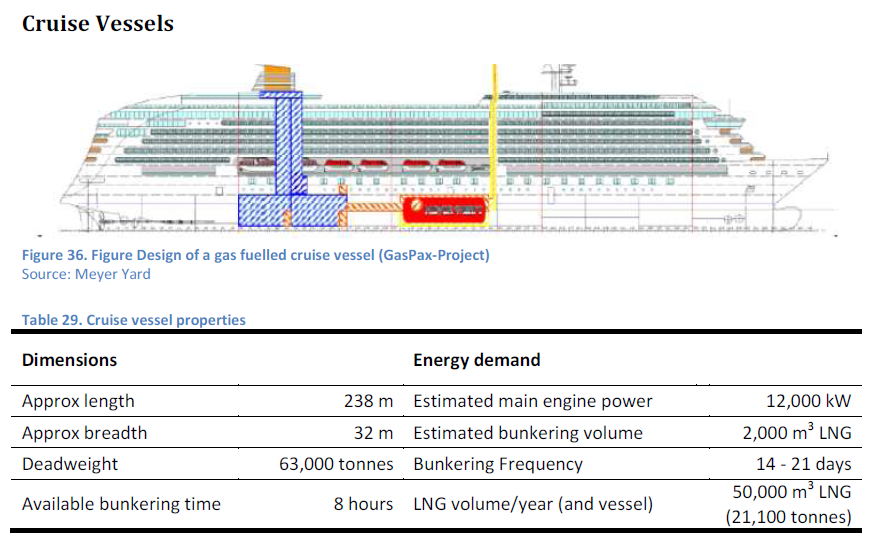 Örnek Fiyatlanma
Örnek Fiyatlanma
Örnek Fiyatlanma
Örnek Fiyatlanma
Alternatiflerin Karşılaştırılması
LNG bulunabilirliği ve Payback Period
Payback period yüksek oranda gemi’nin operasyon profiline ve inşaa ücretlendirmesine bağlıdır.
Yeni inşaada ve gemi dönüşümlerinde payback 2,5 ile 5 yıl arasında değişmektedir.
LNG şuan çoğu dünya ülkesinde bulunmkatadır.
Seyir yapmakta olan LNG yakıtlı gemiler, yakıtlarını iskelelere gelen kamyonlardan tedarik etmektedirler.
Bazı LNG dubaları Satalite Storage Tanks ile donatılmıştır.
Netice
LNG’yi yakıt olarak kullanan makinalar var.
LNG kullanımı IMO tier III’e uygunluk sağlamaktadır. Egsoz emsiyonu azaltılmıstır.
LNGPac’lerin yarattığı alan sorunu yok etmek için farklı design ve çözümler mevcuttur.
DieselFuel motorları doğasından dolayı çağ dışı kalmıştır ve yenilenmesi/dönüştürülmesi  gerekmektedir.
LNG yakıt olarak kullanılmış ve kendini kanıtlamıştır.
LNG’nin denizlerde kullanılması farklı ve bütün iş ve çalışma imkanları sunmaktadır.
Gemi Sahiplerinin LNG yakıtına bakışı
LNG’nin  öteki yakıtlara göre ucuz olması beklenmektedir.
LNG’li yardımcı ve ana makinalar geliştirilmiş ve pazarda bulunmaktadır.
Duel-Fuel makinalar, LNG ve Fuel Oil kullanımı için en esnek çözüm olarak saplanmıştır.
Hali hazırdaki farklı makinaların LNG uyarlaması mümkündür. Makinayı orjinalliği bozulmadan bazı scrubberlarla bu yapılabilir. Bu işlem geminin cinsene göre farklı maaliyetler çıkartacaktır. 
HFO, MGO a göre LNG daha büyük bir gaz depolama ünitesi istemektedir.
LNG büyük bir yatırım maaliyeti ile gemiye yükleneilir.
 SECA ın tanınması ile ikinci el gemi pazaarı hareketlenicektir. Bu hareket piyasaları kızıştırması beklenmekte ve en büyük orandaki etkiyi  solely gas engines (lean burn) alacaktır.
Regülasyonlar
Regülasyonlar ve standartlar küçük ölçekli LNG altyapıları için eksik.
Ulusal ve liman atoritelerinin ufak ölçekli LNG gemileri için regülasyon ve yönerge eksikliği mevcuttur. 
LNG yüklemete ve taşımakta ameli yönergeler ve regülasyonlar yetersizdir.
Bitiş, sorularınız?
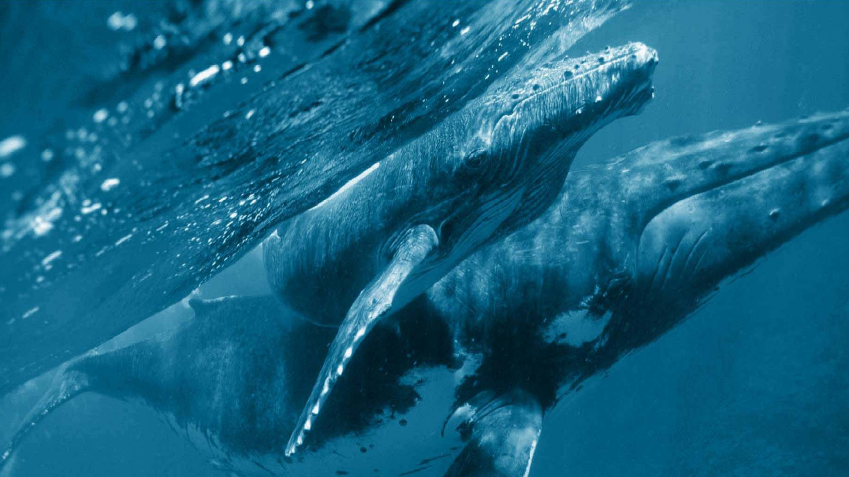 SADIK MEMİŞ
MEng, MIMarEst, MRINA 
Gemi İnşaa ve Gemi Makinaları Yüksek Mühendisi
sadik.memis@hotmail.co.uk
Referanslar;
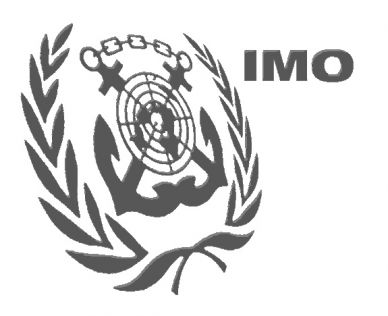 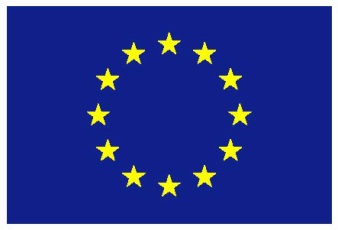 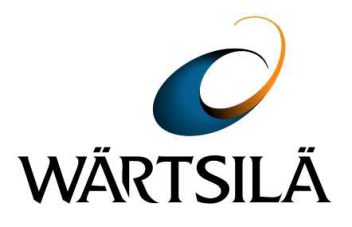 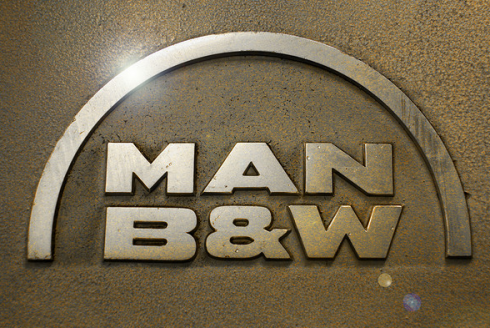 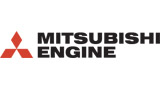 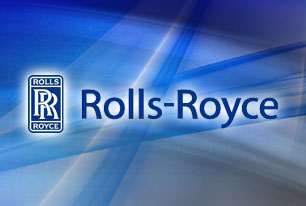 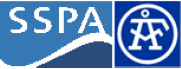 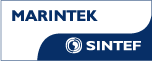 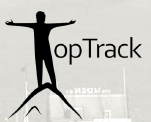